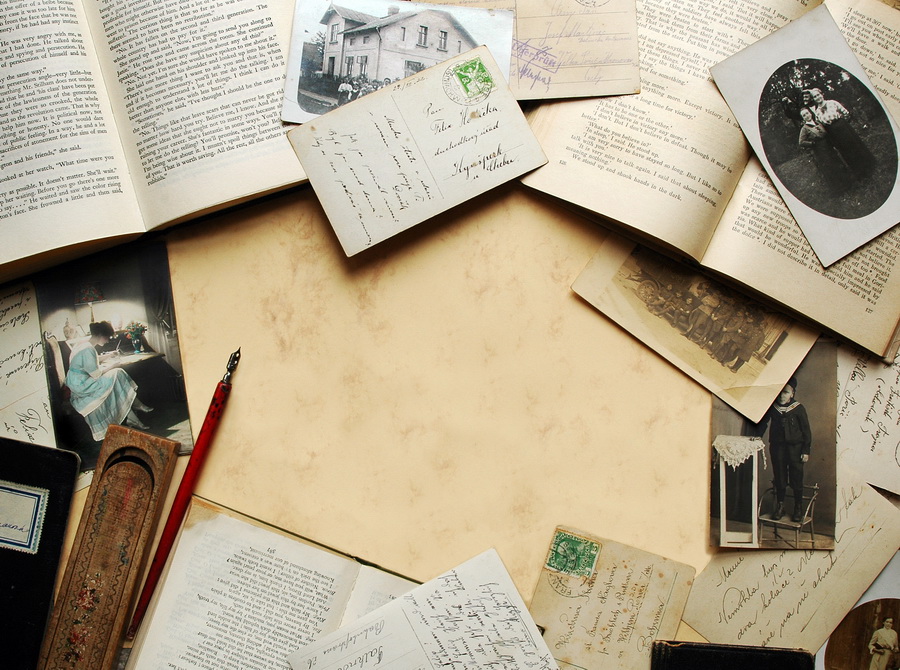 Обобщение 

изученного 
по теме
ИМЯ ЧИСЛИТЕЛЬНОЕ
Цели урока
- повторить разряды имен числительных.
- повторить орфограмму «Правописание буквы ь в середине и на конце числительных»
- повторить особенности склонения числительных.
- повторить особенности употребления числительных в речи.
- узнать интересные факты о родном городе.
УДАЧИ!
СТОИМОСТЬ БИЛЕТОВ
Для отличников: 
674 рубля 19 копеек
СТОИМОСТЬ БИЛЕТОВ
Для хорошистов: 
789 рублей 11 копеек
СТОИМОСТЬ БИЛЕТОВ
Для тех, «кто скоро будет хорошистом»: 958 рублей 16 копеек
Для отличников: 
674 рубля 19 копеек
Для хорошистов: 
789 рублей 11 копеек
Для тех, «кто скоро будет хорошистом»: 
958 рублей 16 копеек
Усадьба Кривякино
Краеведческий музей в усадьбе Кривякино появился двадцать семь лет назад, в 1988 году. 
       В девятнадцатом  веке здесь жил известный писатель Иван Иванович Лажечников. 
       А в другой усадьбе, Спасское, летом 1851 года гостил Николай Васильевич Гоголь. 
       Современники вспоминают, что этим летом Гоголь написал семь глав второго тома знаменитой поэмы «Мертвые души».
Усадьба Спасское
И.И. Лажечников (1792 - 1869) Н.В. Гоголь (1809  - 1852)
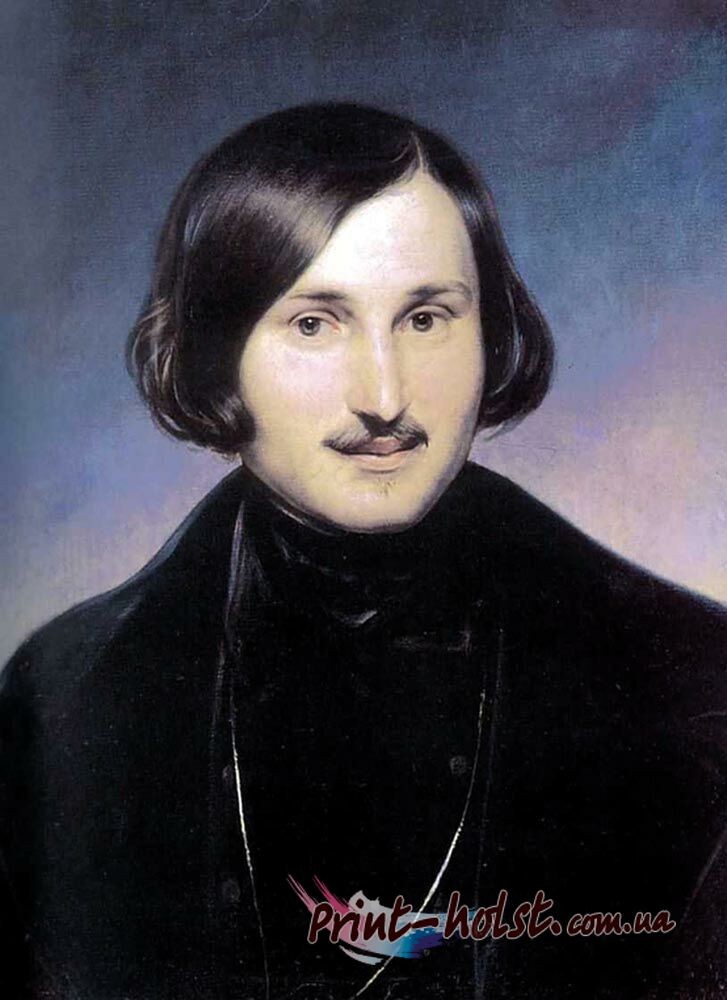 Краеведческий музей в усадьбе Кривякино появился двадцать семь лет назад, в 1988 году. 
       В девятнадцатом  веке здесь жил известный писатель Иван Иванович Лажечников. 
       А в другой усадьбе, Спасское, летом 1851 года гостил Николай Васильевич Гоголь. 
       Современники вспоминают, что этим летом Гоголь написал семь глав второго тома знаменитой поэмы «Мертвые души».
ПРАВИЛЬНО!
Современники вспоминают, что этим летом  в усадьбе Спасское
Гоголь написал семь глав второго тома знаменитой поэмы  «Мертвые души».
Станция Воскресенск
20 июня 1862 года было окончено стр…ительство желез…ой дороги и станц…и Воскресенск.  
Первое время п…езда ходили ре…ко: 2 раза в день. 
Состав из 6-8 вагонч…ков перев…зил около 250 па…ажиров.
Вагоны были маленькие, осв…щены свечами. По переписи 1926 года в пр…станцио…ом  поселке прож…вало более 600 человек.
Недалеко от станции Воскресенск(Сейчас – ул. Железнодорожная, Автовокзал)
1 в: Состав из 6-8 вагонч…ков перев…зил около 250 па(с\сс)ажиров. 

2 в: По переписи 1926 года в пр…станцио(н\нн)ом  поселке прож…вало более 600 человек.
1 в: Состав из шести-восьми вагончиков перевозил около двухсот пассажиров. 

2 в: По переписи 1926 года в пристанционном  поселке проживало более шестисот человек.
Строительство станции
Пожарная каланча на ст. Воскресенск 20-30 годы
ФИЗМИНУТКА
Цифровые стихотворения
Найди ошибку
1) Первый дом в нашем городе был заложен в августе тысячи девятьсот тридцатого  года в поле, где раньше сажали картофель. Сейчас это улица Октябрьская.
Правильно!
1) Первый дом в нашем городе был заложен в августе тысяча девятьсот тридцатого  года в поле, где раньше сажали картофель. Сейчас это улица Октябрьская.
Ул. Октябрьская 1950-60е
Найди ошибку
2) К 11 июля тысячидевятисот  тридцатьвосьмого года домов было уже около пятьсот пятьдесят, а также три школы, в которых обучалось около две тысячи триста детей. Первая школа – это школа №2.
Правильно!
2) К 11 июля тысяча девятьсот  тридцать восьмого года домов было уже около пятисот пятидесяти, а также три школы, в которых обучалось около двух тысяч трёхсот детей. Первая школа – это школа №2.
Найди ошибку
3) У четверо наших ребят из хоккейной команды «Химик» являются обладателями мирового Кубка Стенли.
Правильно!
3) Четверо наших ребят из хоккейной команды «Химик» являются обладателями мирового Кубка Стенли.
Найди ошибку
4) По последнее переписи население Воскресенского района составляет более сто пятьдесят пяти тысячи человек.
Правильно!
4) По последней переписи население Воскресенского района составляет более ста пятидесяти пяти тысяч человек.
«Каким я вижу Воскресенск в будущем»
Тестирование
ИТОГИ УРОКА
- повторить разряды имен числительных.
- повторить орфограмму «Правописание буквы ь в середине и на конце числительных»
- повторить особенности склонения числительных.
- повторить особенности употребления числительных в речи.
- и  узнать интересные факты о родном городе.
Домашнее задание
 
Найти интересные факты о Воскресенске, которые не прозвучали на уроке, обязательно с числительными. Числительные должны быть записаны словами в нужной форме.
СПАСИБО ЗА УРОК!